Буржуазная революция в англии
Работу выполнили: Рогальский  Андрей
Чернов Илья
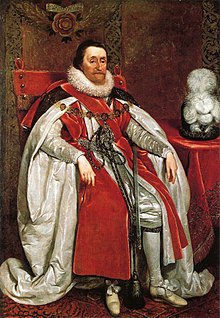 Карл I
 (1625—1649).
Социальные перемены и кризис абсо­лютизма
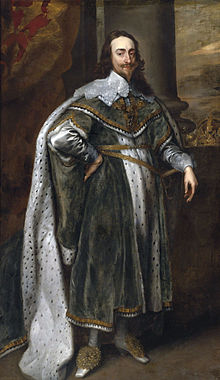 Яков I 
(1603— 1625)
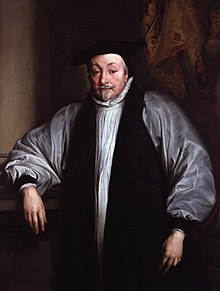 Начало революции.
Архиепископ 
Уильям Лод
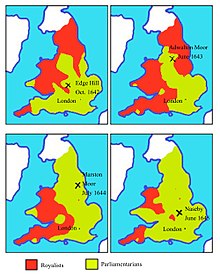 Гражданская война
Карта территорий под контролем парламентариев (зелёный) и роялистов (красный)
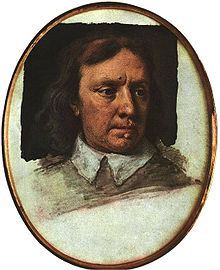 Гражданская война
Оливер Кромвель
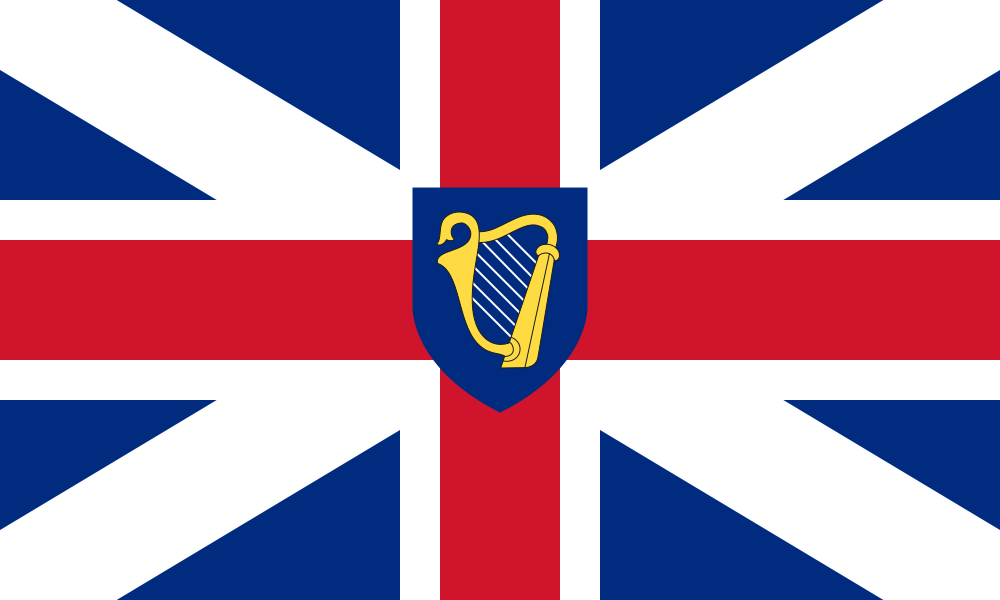 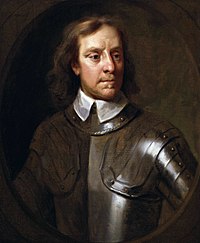 Республика и протекторат
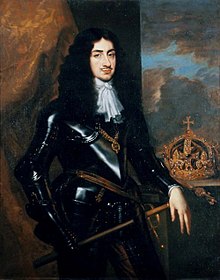 Вторая республика и реставрация Стю­артов.
Король Карл II Стюарт
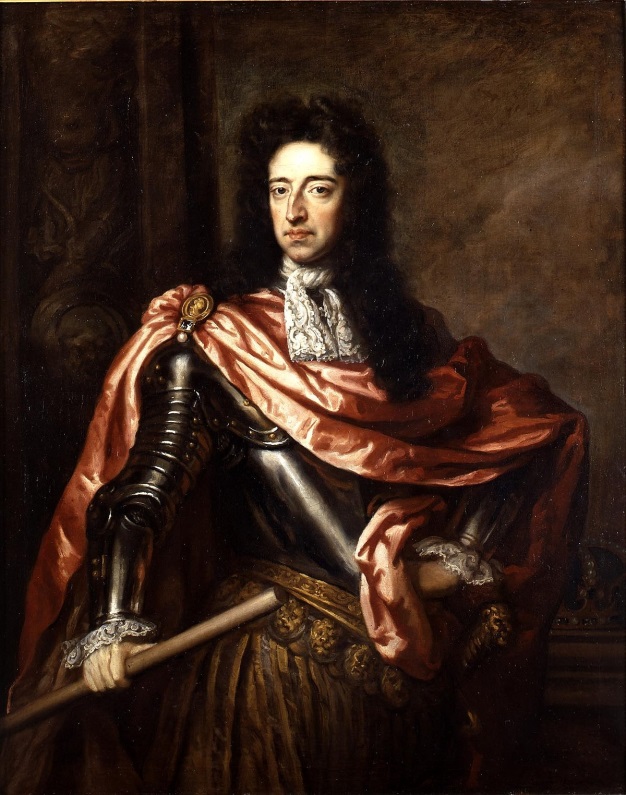 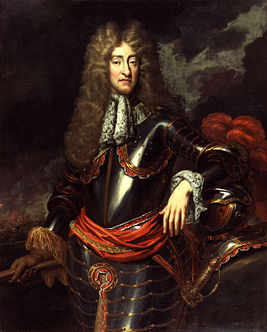 Вильгельм III 
Оранский
Яков II
Славная революция
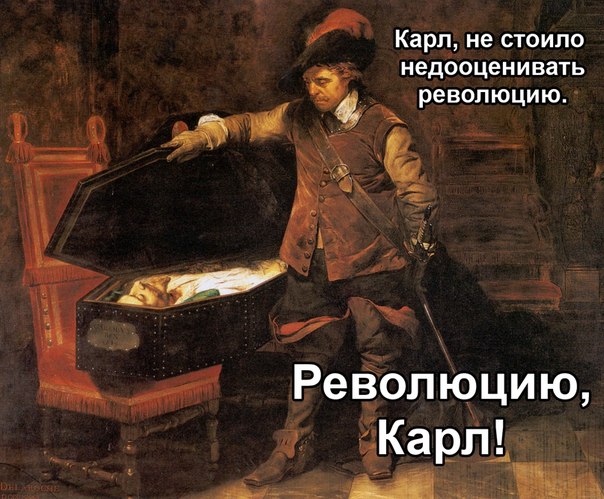 Спасибо за внимание